Turing Machines
Discrete Mathematics and Theory 2Mark Floryan
Goals!
1. Our next computational model: The Turing Machine!
2. Analysis of different variations of Turing Machines (including non-deterministic Turing Machines).
3. Formalizing the concept of decidability versus recognizability, algorithms, and an introduction to computability theory.
Part 1: Reminder of where we are / Chomsky Hierarchy
Overview of Theory of Computation
Defining Computation
Computing Machine / Program / Algorithm
Input
Output
Computational Models
Finite Automata
Pushdown Automata
Turing Machine
RAM Model
Circuits
=
<
<
<
Computational Complexity
Decidability
P, NP, NP-Hard
P-Space, Co-NP, etc
What is a Turing Machine?
A Turing Machine (TM), sometimes called a Deterministic Turing Machine (DTM) is a finite state machine that can read/write from an infinite tape (memory)
Some other features of the Turing Machine:
1. A TM can both read and write to/from the tape2. The TM contains a head that can move left and right along the tape3. The tape is infinite4. The special states for accepting / rejecting take effect immediately
Introducing The Turing Machine
What is a Turing Machine?
This control is a traditional DFA, except the accept/reject states take effect immediately.
The arrow here represents the head of the machine. It can move left and right and also read/write the symbol at that position.
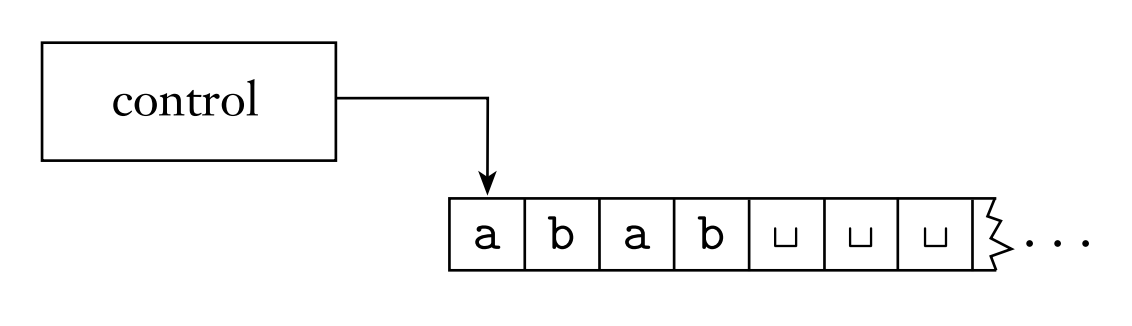 This tape contains the input when execution begins.
Example Turing Machine
Any ideas on how we might do this?

Remember that the proposed string is written on the tape at the beginning of execution, and the head of the tape begins at index 0
Example Turing Machine
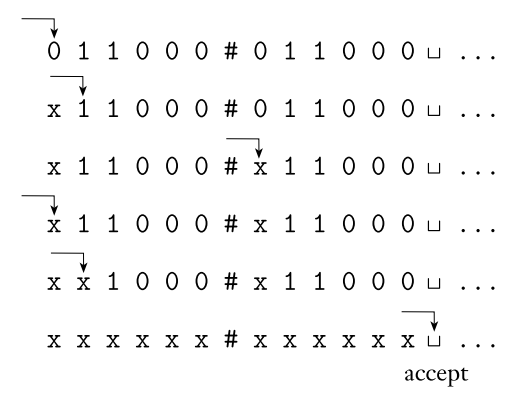 Formal Definition of TM
Blank symbol often used to mark special cases, end of input, etc.
L, R, S here represent moving the head left or right or staying still
Note that TMs have one accept and one reject state, and they cannot be equal.
Transition Function
Machine will enter a new state (optional)Machine will write something to the tape (optional)Head will move Left or Right (or S for staying put)
Where the TM transitions depends on this input. What state the machine is in and what symbol is currently on the tape at the head’s current position.
Example Turing Machine
ACC
Chk Rt.
Find #
Find 0
REJ
Mv Rt
Resetto Lft
Resetto #
Find #
Find 1
Configurations of A TM
A configuration of a Turing Machine is the complete state the machine is in at any point during execution. This includes the state, the contents of the tape, and the position of the head.
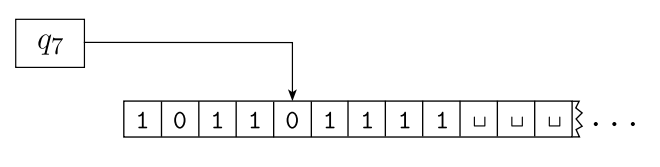 This machine is in state q7, and the contents of the tape / position of the head can be seen in the diagram.
Recognizing VS Deciding
When a Turing Machine executes, there are three possible outcomes
Accept: Input on tape is in language
Some Turing Machine
Executes on input / tape
Input written to TM tape
Reject: Input on tape is NOT in language
Loop: TM runs forever, never reaching accept or reject state
Recognizing VS Deciding
A Turing Machine decides a language (is a decider) if it never loops and always correctly accepts or rejects strings for the given language.
Accept: Input on tape is in language
A TM decides the language if it always halts and outputs one of these two possibilities. The language of this TM is said to be a decidable language.
Some Turing Machine
Executes on input / tape
Reject: Input on tape is NOT in language
Loop: TM runs forever, never reaching accept or reject state
Recognizing VS Deciding
A Turing Machine recognizes a language (is a recognizer) if it always accepts strings that are in the language, but might reject or might loop forever on strings that are NOT in the language.
Accept: Input on tape is in language
A recognizer will always accept when the string IS in the language
Some Turing Machine
Executes on input / tape
However, when the input string is NOT in the language, a recognizer might reject or it might just loop forever.
Reject: Input on tape is NOT in language
Loop: TM runs forever, never reaching accept or reject state
Languages that can be recognized are called Turing-Recognizable
Examples: Designing Turing Machines
Practice 1: Design a TM
Practice 1: Design a TM
Overall Approach, on input w:
Sweep left to right across the tape, crossing off every other 0.
If in stage 1 the tape contained a single 0, accept
If in stage 1 the tape contained more than a single 0 and the number of 0s was odd, reject
Return the head to the left end of the tape
Go to stage 1
Practice 1: Design a TM
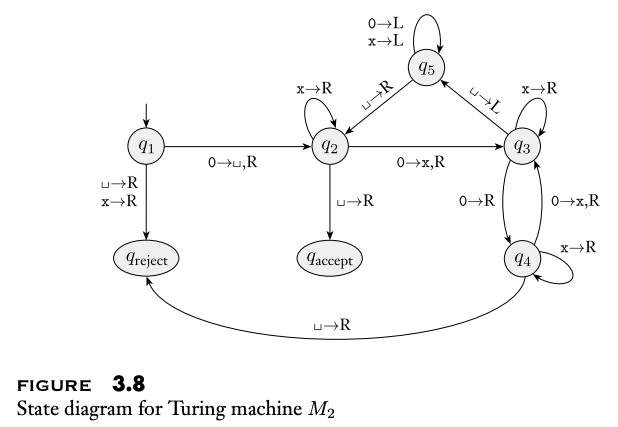 Practice 1: Design a TM
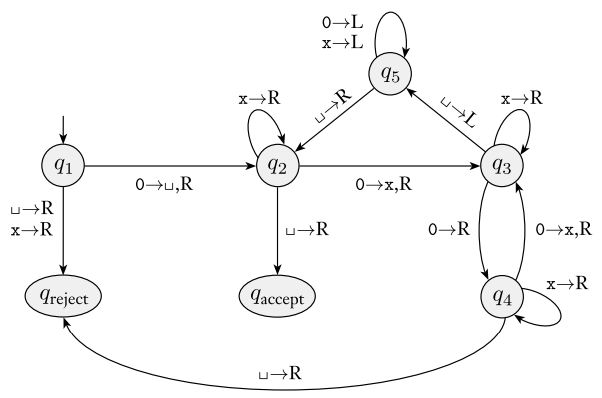 Q1 represents start state. We mark first 0 with blankQ2 represents we have seen one 0Q3 represents seen one 0 or even number of 0sQ4 represents seen an odd number of 0sQ5 represents moving head back to the front
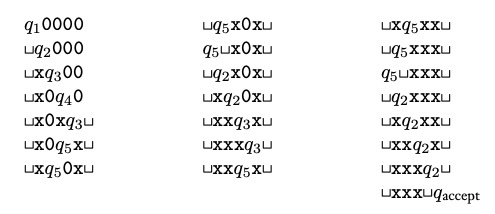 Example 2!!
Example 2!!
Example 3!!
Example 3!!
Key ideas we will need for this one:
The tape can be marked to keep track of loops (which characters are being compared with which characters). This is why the # symbols are useful.
How do we actually compare the characters? It is annoying but can be done with many states. How do you think that would work?
tracking loops!!
How do we keep track of loops with a Turing Machine?
First, introduce new tape symbols that represent the loop beginning and end. Here we will use ( and ). Remember that goal is to compare every pair of characters.
#
….
#
f
(
a
s
c
#
e
#
)
l
#
k
When starting an outer loop, mark the relevant part of the tape with open paren.
Mark closing paren to mark outer loop location if necessary.
Comparing Characters
How hard is it to compare characters?
reject
b  R
a  R
b  R
#  R
#  R
comp
a
b
a  R
b  L
a  L
a’
b’
Back to some other computation
Example 3!!
Turing Machine Variants
Motivating Question
Can we have different features of TMs that increase / or don’t the recognizing power of the traditional TM?
Some we will see:
	Turing machines with multiple tapes	Non-deterministic Turing Machines
MultiTape Turing Machine
A Multitape Turing Machine is like an ordinary TM but it has several tapes instead of one. Each tape has an independent head that can be moved.
The transition function is updated to:
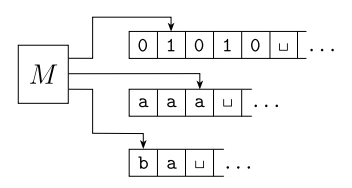 Here, k is the number of tapes. So each tape can be read at each step of computation, each head can write / move as well.
MultiTape Turing Machine
Theorem: Every Multitape Turing Machine has an equivalent single-tape Turing machine.
MultiTape Turing Machine
Theorem: Every Multitape Turing Machine has an equivalent single-tape Turing machine.
Goal: Given an arbitrary MTTM, convert it into an equivalent TM
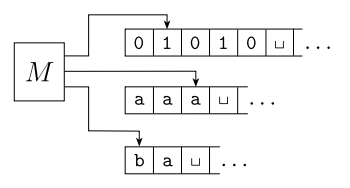 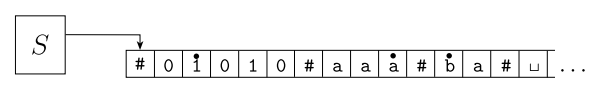 **Need to argue that S simulates M’s computation exactly in all scenarios
MultiTape Turing Machine
Two major issues we need to overcome for this proof:
Issue 1: How to simulate multiple tapes / heads with only one tape / head?
Issue 2: How to handle space constraints fitting k tapes on just 1?
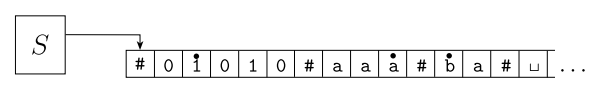 For issue 2, we separate each tape by a special # symbol and create a subroutine that shifts the contents of everything to the right down when we need more space on any individual tape.
For issue 1, we make special versions of each tape symbol that represent a “virtual head” being positioned at that location.
MultiTape Turing Machine
Summary of how to simulate M with S
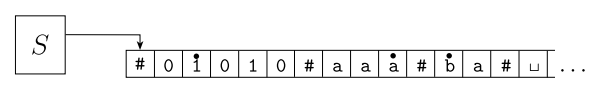 MultiTape Turing Machine
Theorem: Every Multitape Turing Machine has an equivalent single-tape Turing machine.
Corrollary: A language is Turing-recognizable iff some Multitape Turing Machine recognizes it.
Proof:Direction 1: A Turing recognizable language is recognized by some Turing Machine, and any TM is also a valid multitape TM.
Direction 2: If a multitape TM recognizes a language, then it can be converted into an equivalent single tape TM as described earlier.
Non-Deterministic Turing Machines (NTM)
The tape, state, etc. are all branched to an independent machine. No resources are shared across the branches.
NTM versus DTM
Theorem: Every NTM has an equivalent DTM
NTM versus DTM
Theorem: Every NTM has an equivalent DTM
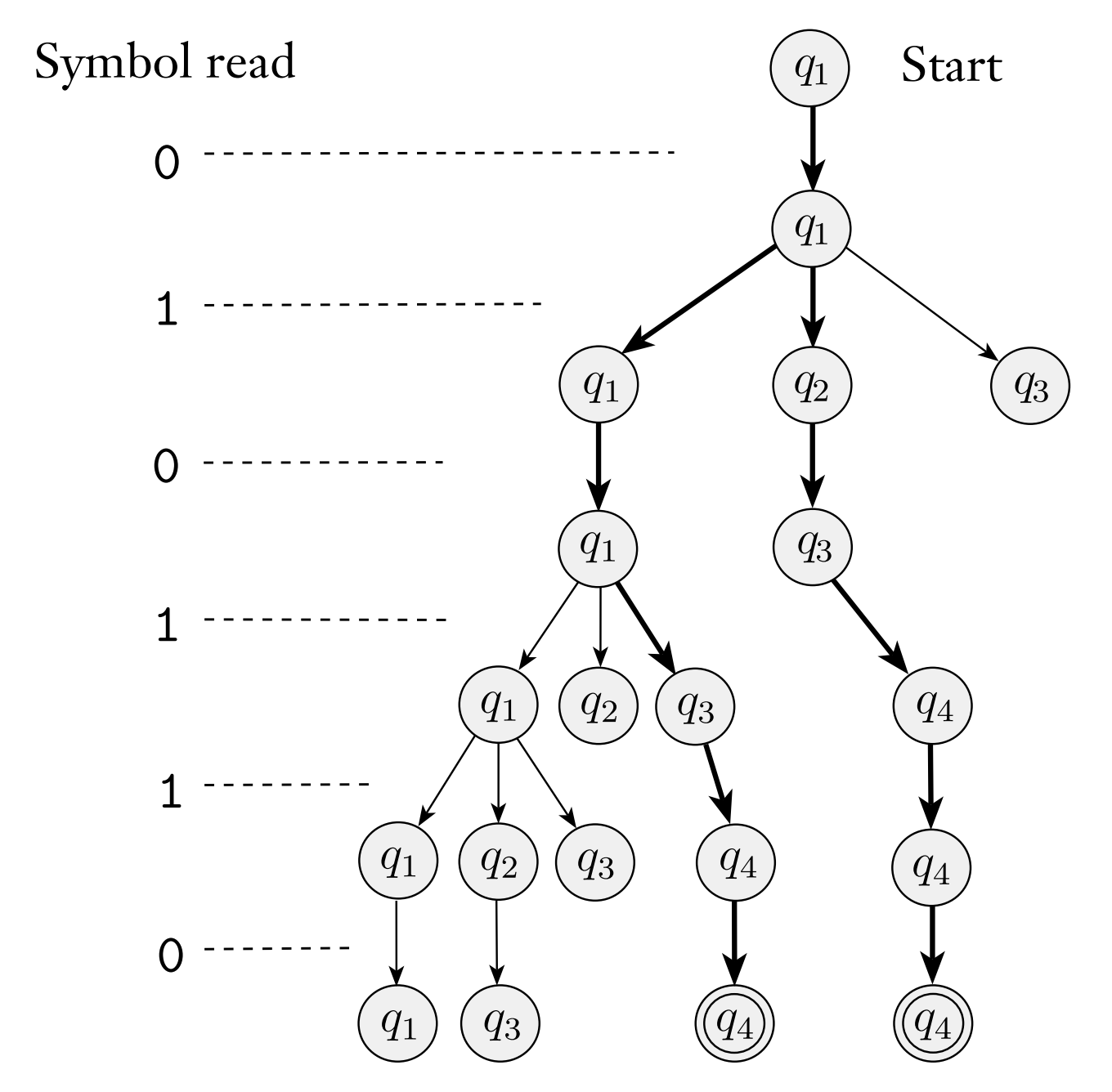 Idea: Machine N has branching computations. Let’s search this computation tree in a breadth-first manner.
Using D, simulate N’s execution exactly
N (NTM)
D (DTM)
Issues: 
How to switch between branches?
Why BFS instead of DFS?
Keeping track of tree location?
NTM versus DTM
Theorem: Every NTM has an equivalent DTM
Tape 1 contains the input and will never be altered.
Proof Idea: Simulate the NTM with a DTM (multi-tape)
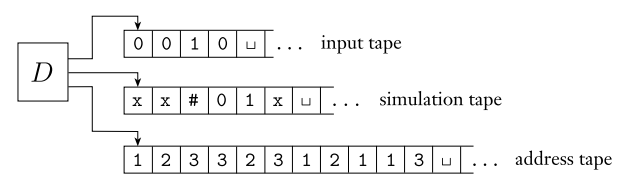 Tape 2 contains N’s tape at that particular branch of execution as we simulate
Tape 3 is the address tape, it tells us which branch of computation to simulate at each step (more about this on the next slide).
NTM versus DTM
Theorem: Every NTM has an equivalent DTM
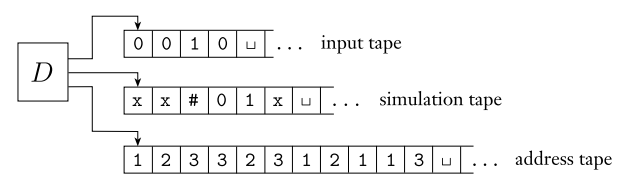 “”
1
2
3
Let’s look at Tape 3 for a moment
11
12
13
21
31
32
33
Tape 3 tells you which direction down tree to go each time you make a step in your computation. Each cell is at most b, where b is the max number of branches possible for that machine.
For example, if tape 3 contains ”13”, we will simulate the highlighted (white) path above and terminate (even if there is more computation possible).
Tape 3 will try “”, 1, 2, 3, 11, 12, 13, 21, 31, 32, 33, ….
NTM versus DTM
Theorem: Every NTM has an equivalent DTM
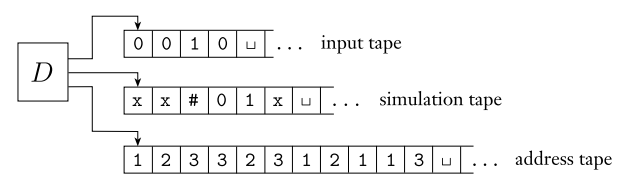 Given Machine N, Machine D Proceeds As Follows:
Tape 1 contains the input, tapes 2 and 3 are empty.
Copy tape 1 onto tape 2 to initialize the simulation.
Use tape 2 to simulate N on input. At every stage of computation, look at tape 3 to determine which non-deterministic branch to follow (which next state out of many choices to take). If we reach an accept state, then accept! If we run out of branches to follow on tape 3, or we reach a reject state, or this configuration is invalid (the choice on tape 3 is not a valid choice), then abort this branch and go to step 4.
Replace the string on tape 3 with the next string in the string ordering (e.g., “11” might become “12”). Simulate the next branch by going to step 2.
This machine rejects if all branches are enumerated and no accept state is found (note the machine could loop forever).
NTM versus DTM
Theorem: A language is decidable if and only if some non-deterministic Turing machine decides it (same holds for recognizing).
This follows from our previous proof. Any NTM can be simulated with a DTM so these machines are equivalent for deciding languages!
Last Conclusion
Any computational model satisfying reasonable requirements to that of a TM is equivalent in power to a TM
Most notably:
Access to unlimited memory
The ability to perform a finite amount of work in a single step
The Definition of An Algorithm
Short Discussion
What is an Algorithm? Does seeing the Turing Machine change your perspective on this at all?
**It was not until the 20th century that the notion of an algorithm was defined precisely.
Hilbert’s Problems
David Hilbert: German Mathematician
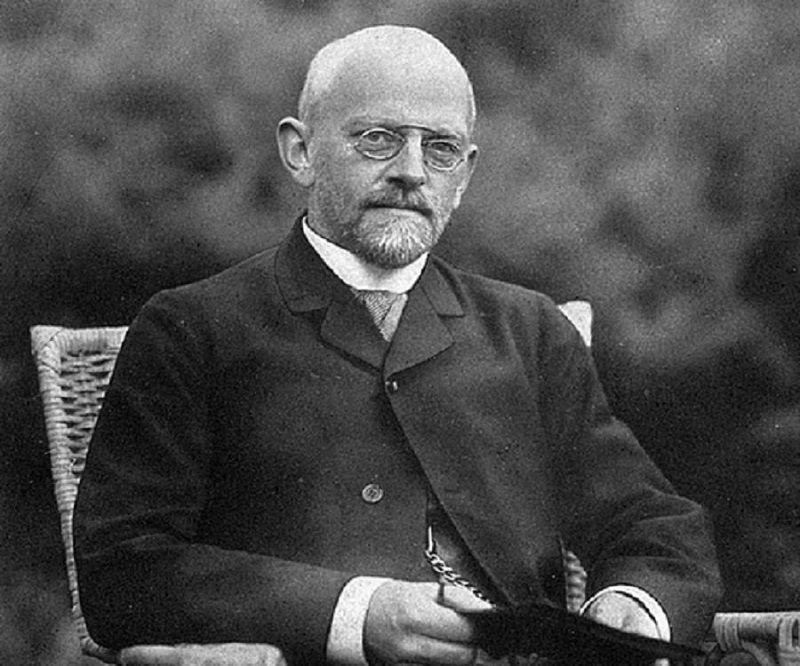 In 1900, Hilbert gave a now famous address at the International Congress of Mathematicians in Paris. He identified 23 mathematical problems and posed them as a challenge for the coming century. Hilbert’s 10th problem concerned algorithms.
What was Hilbert’s 10th problem: Devise an algorithm that tests whether a polynomial has an integral root (he did not use the word “algorithm”).
Hilbert’s Problems
Hilbert used the word “devise”, implying that some algorithm / process must exist (he was wrong about that part).
David Hilbert: German Mathematician
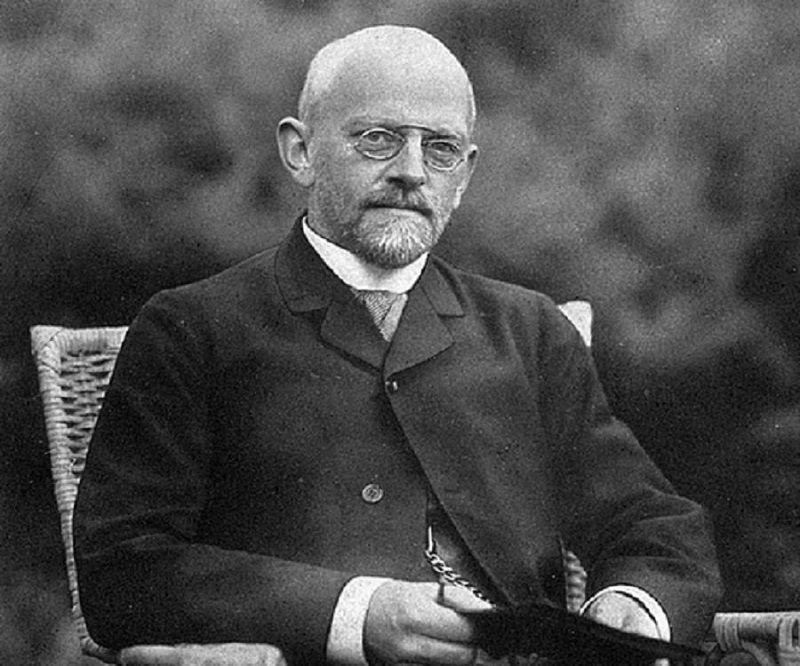 The 10th problem is unsolvable, but mathematicians in 1900 only had an intuitive understanding of algorithm.
The world needed a formal definition of an “algorithm” in order to prove that this particular problem was unsolvable…
The Church-Turing Thesis
The Church-Turing Thesis (1936): Lambda-Calculus (Alonzo Church) and Turing Machines (Alan Turing) provide the mechanism for formally defining an algorithm.
So…an algorithm is any process that can be programmed on a Turing Machine in order to recognize or decide some function (or language).
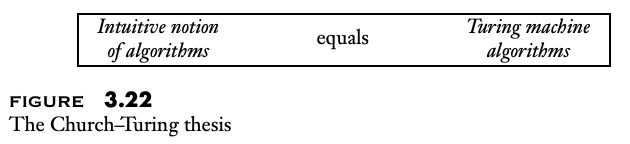 Finding Polynomial Roots is Recognizable
Note that the polynomial is guaranteed to be over just one variable.
Also recall that this language is recognizable if you will can find the root if it exists, but you can loop forever if it does not exist.
Finding Polynomial Roots is Recognizable
Solution:
On input <p>:
Evaluate p with x set successfully to the values 0, 1, -1, 2, -2, 3, -3, …
Accept if at any point the polynomial evaluates to 0
Notice that this solution loops forever anytime the answer should be “reject”. It is possible to turn this into a decider (see book for details)
Finding Polynomial Roots is Recognizable
This problem is undecidable, meaning there does not exist an algorithm (Turing Machine) that decides it. Now that we understand Turing Machines, we can begin to formulate how some problems cannot be decided.
What did we learn in this deck
Definition of Turing Machines, both deterministic and non-deterministic along with other variants
Simple design of algorithms using Turing Machines
Definitions of recognizable vs decidable languages
Practice with designing Turing Machines for simple problems.